Deakin University Library Research Support Officers
Bernie Lingham
Manager Faculty Library Services
bernadette.lingham@deakin.edu.au
2009 research landscape
Government funding reflects accountability and performance
Excellence in Research for Australia trial 
Research quality and metric analysis 
Fierce competition for $, researchers, students
Australian Research Data Commons
Deakin University – strong research aspirations
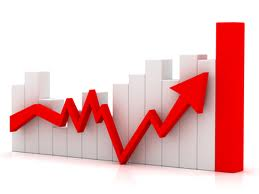 Image from Everyday Tenacity website http://everydaytenacity.com/
Library supporting step-change in research
Research support services strengthened
customised to support the needs of researchers
based on a strong understanding of subject/discipline research processes, information-seeking & research behaviour 
embedded within research communities
Library research support – delivered by network of staff
Library Research Support Officers
Currently enrolled, or recently completed HDR students
Part-time contract positions
Based at Burwood & Geelong Waurn Ponds campuses
Work under the direction of two specialist Research Librarians
Contribute in-depth understanding of research processes and researchers’ needs, and strengthen connections with researchers
RSOs role – peer support and training
Position objective Provide training and support in information and research skills education to HDR students and researchers
Achievements
Key role in delivering Library workshops for HDR students
In 2010 - 31 workshops for 404 participants 
In 2011 - 30 workshops for  306 participants
RSOs role – support faculty outreach
Position objective Support Library outreach activities to faculties
Achievements
 ….. increasing number of HDRs come to see us to develop their library skills. When new students visit they usually tell us their supervisors or colleagues recommend they come for research skill training ……  recognition we provide high quality services for their research…    comment from Thomas (RSO)
RSOs role – assist in creating data reports
Position objective Provide bibliometric data support for researchers
Achievements
Data gathering enables the service to be offered, allowing us to respond quickly and effectively to requests for support.
RSOs role –support Deakin Research Online
Position objective 
Assists researchers to meet government research reporting requirements, providing advice & support on Deakin Research Online.
Achievements
Successfully assisted researchers & research teams in ERA preparations.
DRO won VC’s 2012 Award for Outstanding Contribution to Academic Support.
Benefits for RSOs
Built relationships and friendships – with other RSOs; with students and researchers outside their own research team; with a wide range of Library staff
Developed strong research & information skills
Developed broad range of skills, including communication & presentation skills
Some successfully completed PhDs; completed masters & now enrolled in a PhD
University employment
The Future ?